Két reggel
Lázár Ervin
Készítette: Pakayné Péter Krisztina
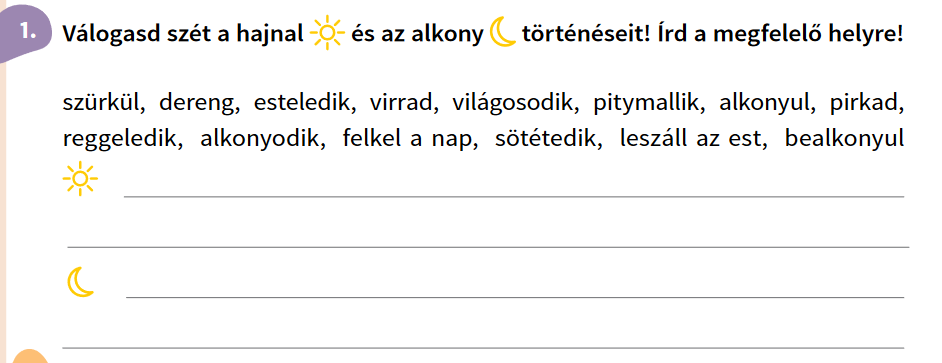 virrad,
pittymal-
dereng,
világosodik,
reggeledik,
felkel a nap,
lik,
pirkad,
alkonyodik,
esteledik,
alkonyul,
szürkül,
bealkonyul
leszáll az est,
sötétedik,
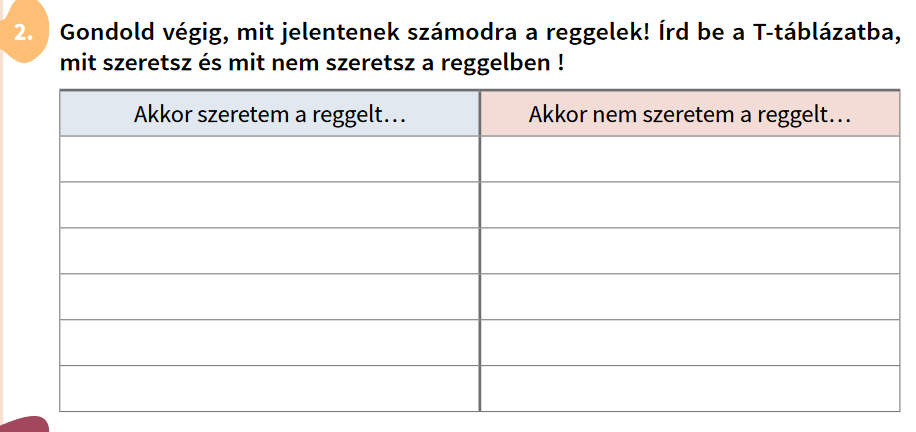 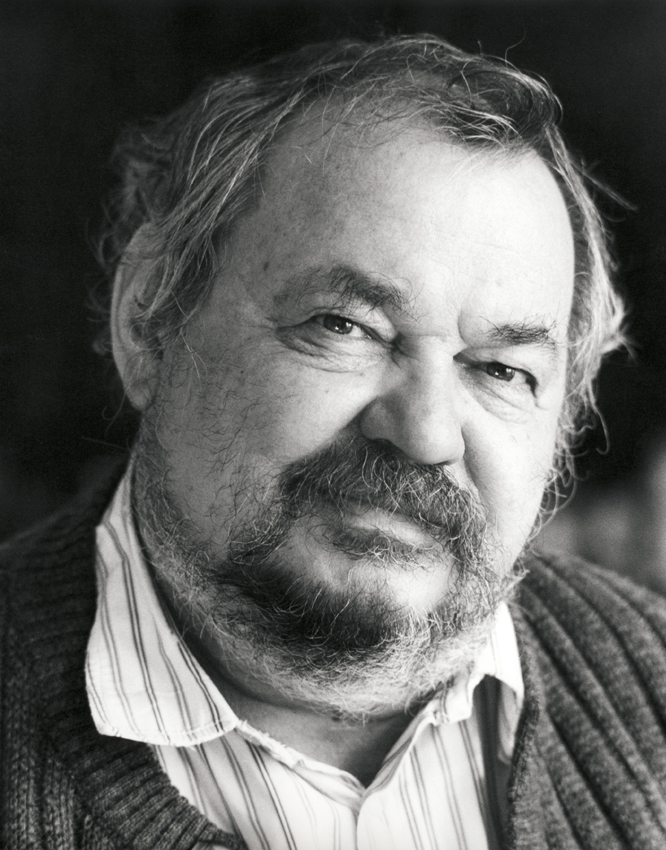 Lázár Ervin Kossuth-díjas magyar író, elbeszélő, meseíró, a Digitális Irodalmi Akadémia alapító tagja. Wikipédia
Született: 1936. május 5., Budapest
Meghalt: 2006. december 22., Budapest
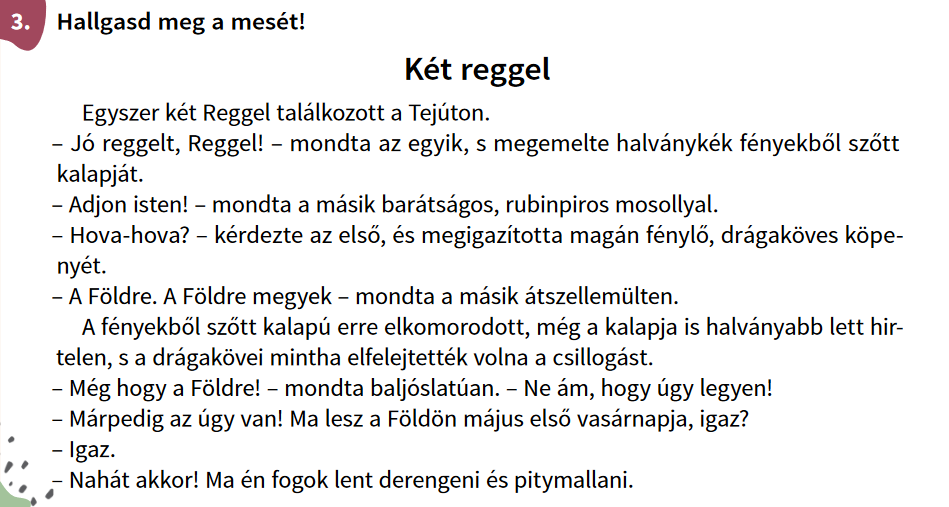 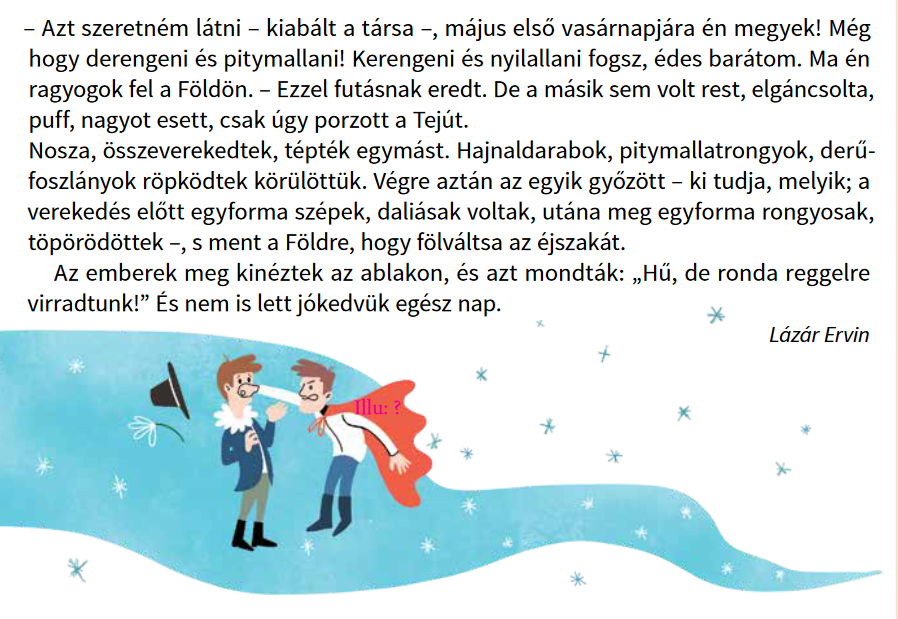 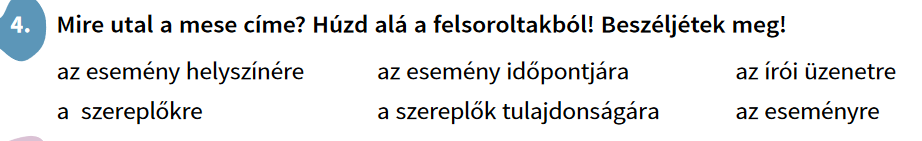 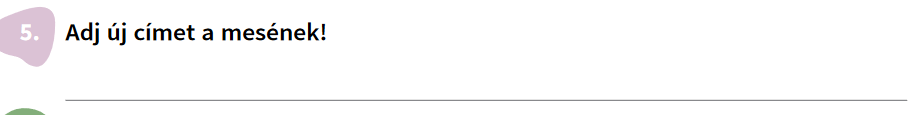 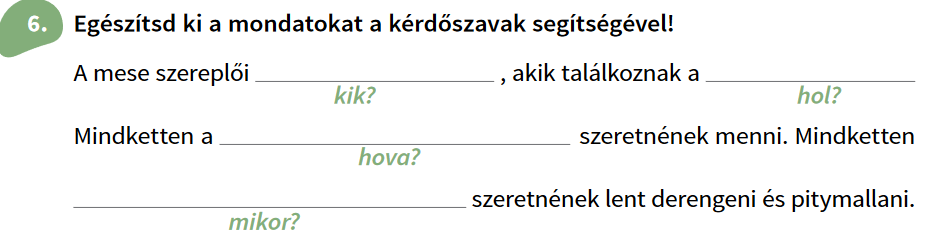 Tejúton
Reggelek
Földre
május első vasárnapján
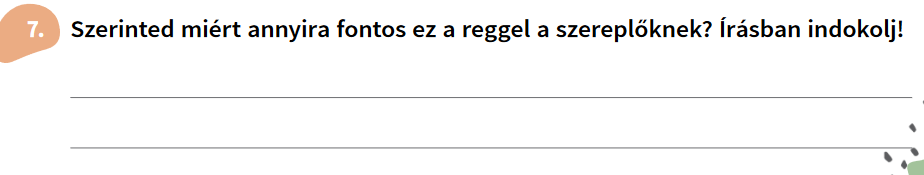 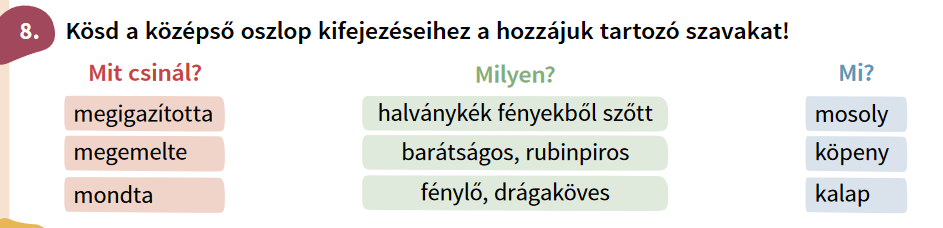 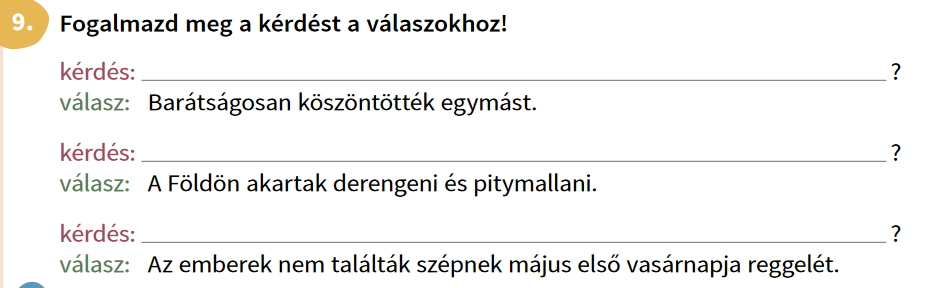 Hogyan köszöntötték egymást
Hol szerettek volna derengeni
Milyennek találták az emberek
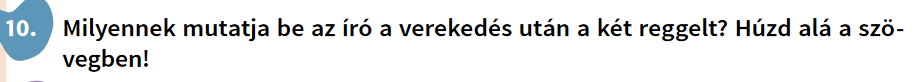 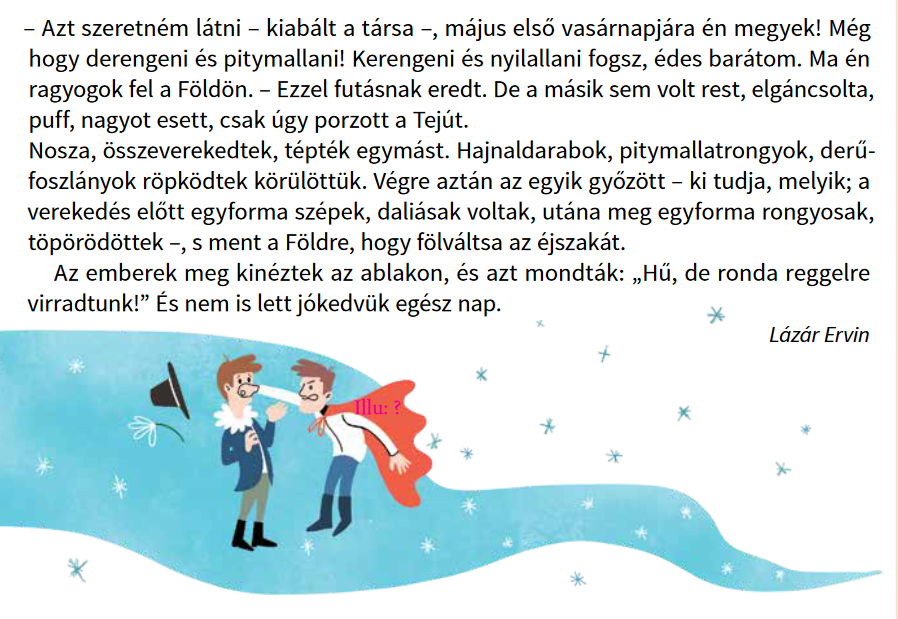 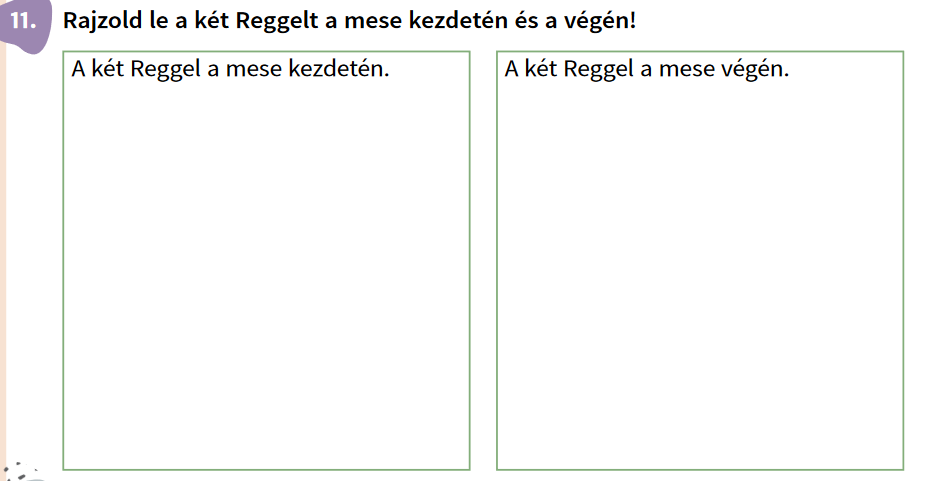 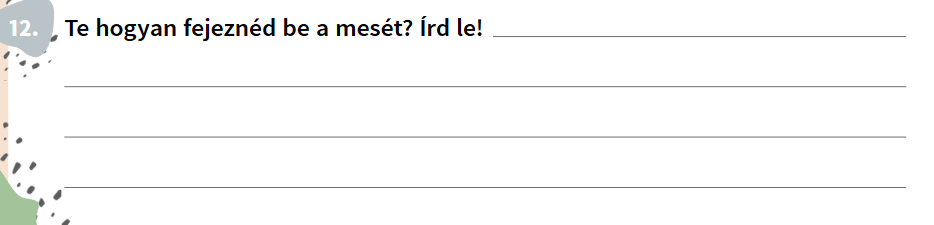 Ügyesek voltatok!
További szép napot kívánok!
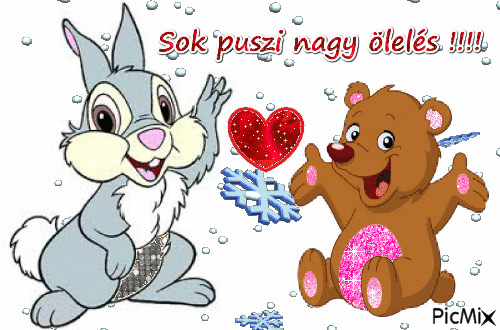